Erzsébetvárosi Magyar-Angol Két Tanítási Nyelvű Általános Iskola és Művészeti Szakgimnázium
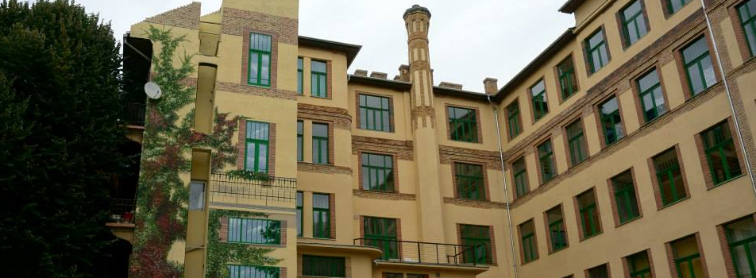 1073. Budapest, Kertész u. 30
1077. Budapest,Dob u. 85.
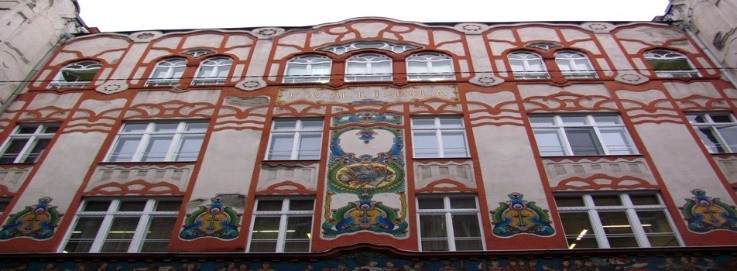 Magyar-Angol két tanítási nyelvű (2 osztály)
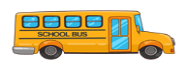 Heti 4-5 angol óra+ heti 3 tantárgyi óra angol nyelven 

Az angol nyelven tanított tantárgyakat magyar nyelven is tanítjuk
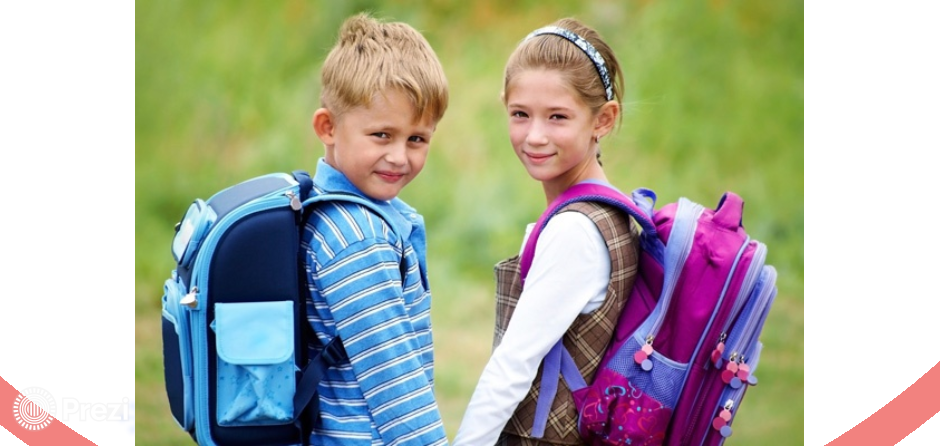 Tánc és mozgás-emelt szintű angol (fél osztály); Programozás-emelt szintű angol (fél osztály)
1-3. osztály: heti 2 angol nyelvóra
4-8. osztály: heti 5 angol nyelvóra
heti 1 tánc és heti 1 dráma óra  
heti 1 programozás
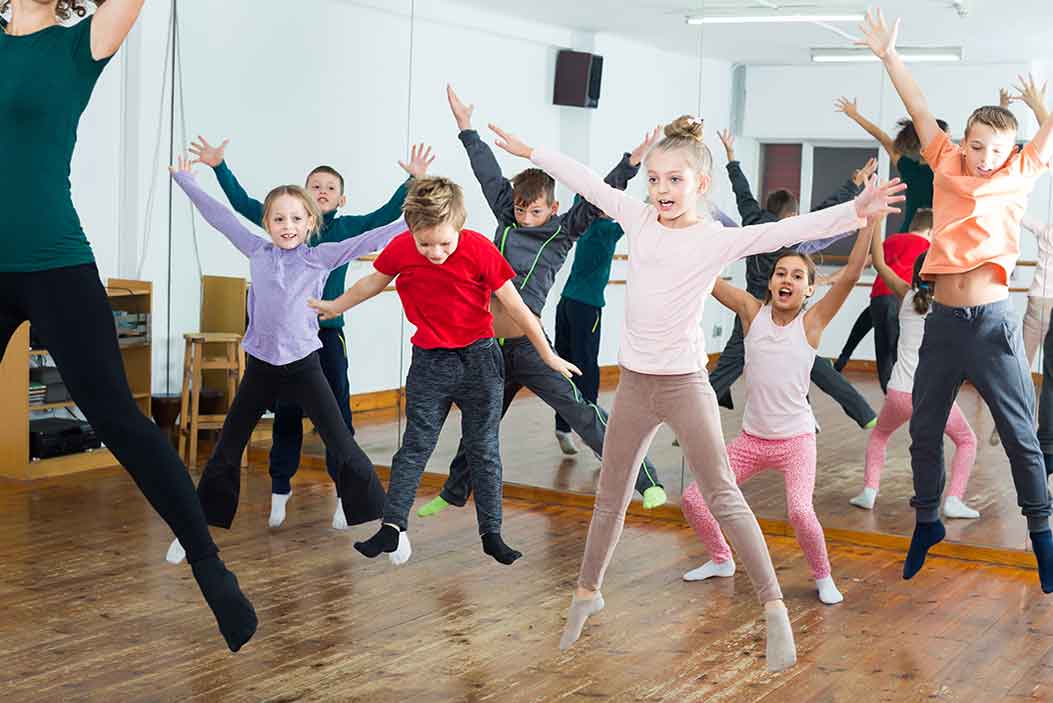 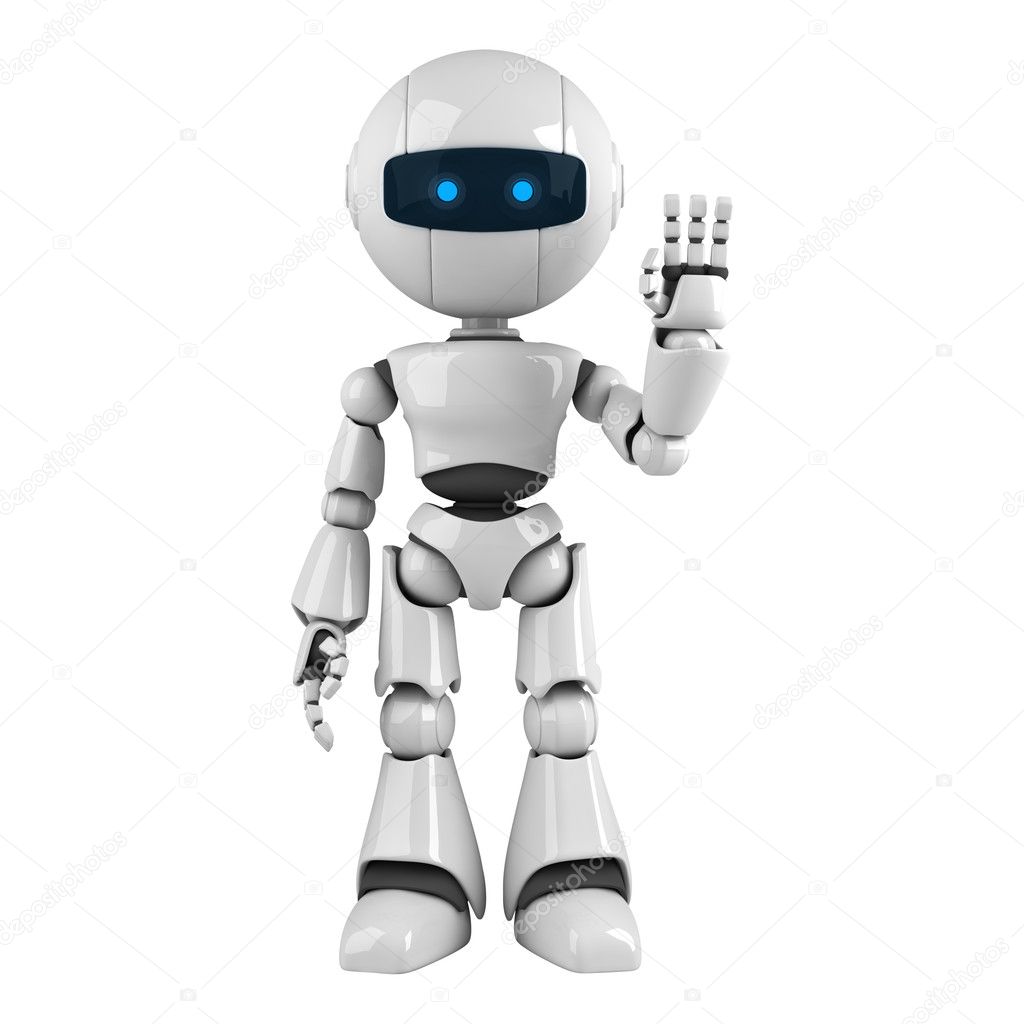 Művészeti - emelt szintű angol osztály (1 osztály)
1-3. osztály: heti 2 angol nyelvóra
4-8. osztály: heti 5 angol nyelvóra
komplex művészeti nevelés, néptánc és szivacskézilabda oktatás
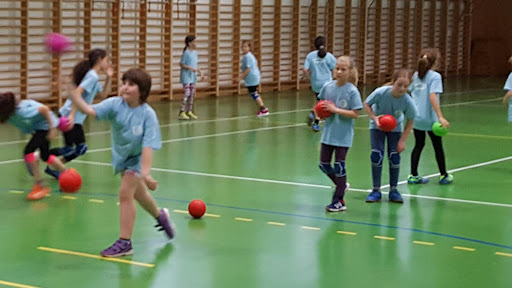 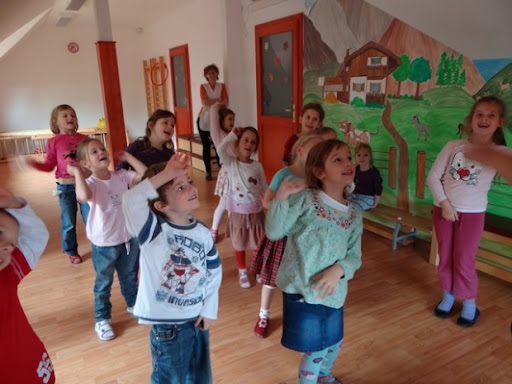 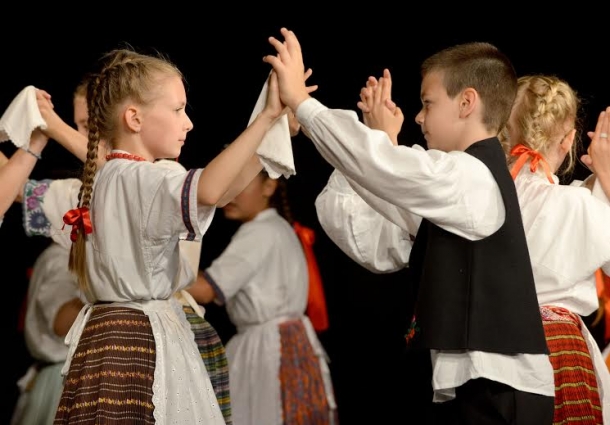 Beiskolázási programunk
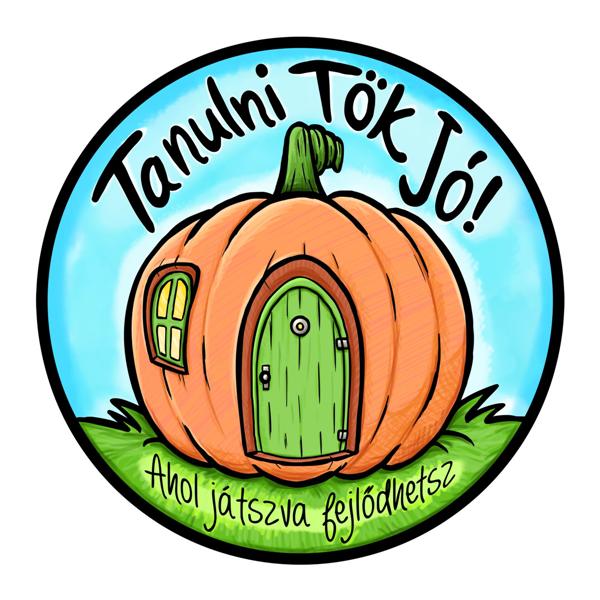 Ovisoknak szóló foglalkozásainkat 
Novembertől indítjuk (nov. 9.)

KERTÉSZ KEDDEK (Kertész u. 30.)

                                                            
DOBSZERDÁK (Dob u. 85.)

Foglalkozásaink 16:30-kor kezdődnek.
KERTÉSZ KEDDEK, DOBSZERDÁK
Jelen vannak a leendő tanítók, néhány 4. osztályos tanuló, valamint néhány segítő kolléga
A foglalkozásokat vagy az évszakokhoz vagy valamilyen ünnephez kötjük
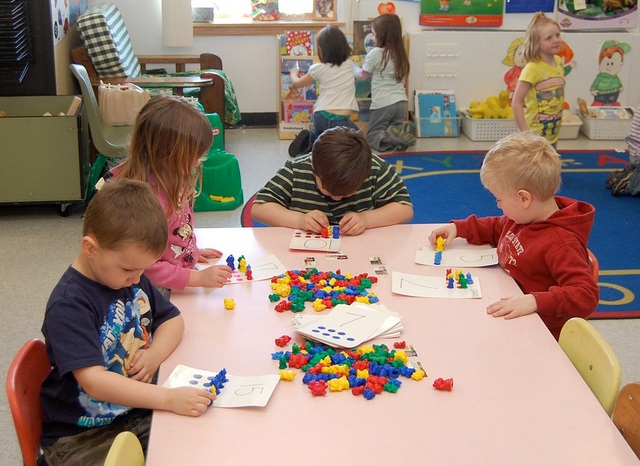 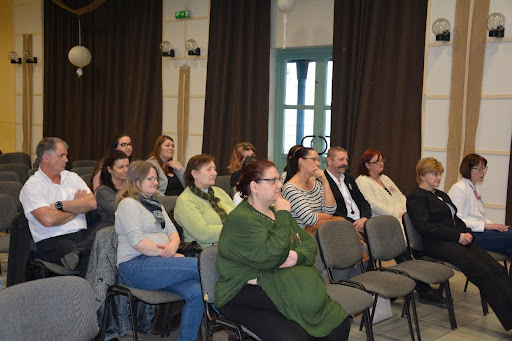 Szülők Akadémiája
Párhuzamosan tartjuk az ovis foglalkozásokkal 
Ezek: rövidebb előadások, interaktív beszélgetések
Témáink:
Az önállóság lépései. Hogyan segítsük gyermekeinket?
Hogyan válasszunk iskolát, tanítót?
NEVELÉSI tanácsok a hétköznapokra.
Hazudik vagy fantáziál a gyermekem? Hol a határ?
Hogyan készüljünk az iskolára?
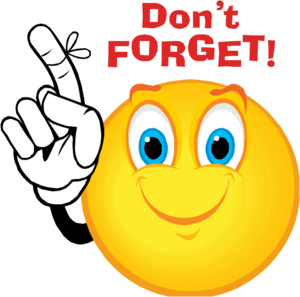 Nyílt napok
2022. február 23.szerda  (8:00-10:00)  
2022. március 8. kedd     (8:00-10:00)
2022. március 22. kedd   (8:00-10:00)

Helyszínek: Kertész utca30.  Dob u. 85.

Beiratkozás: 2022. április 21-22.
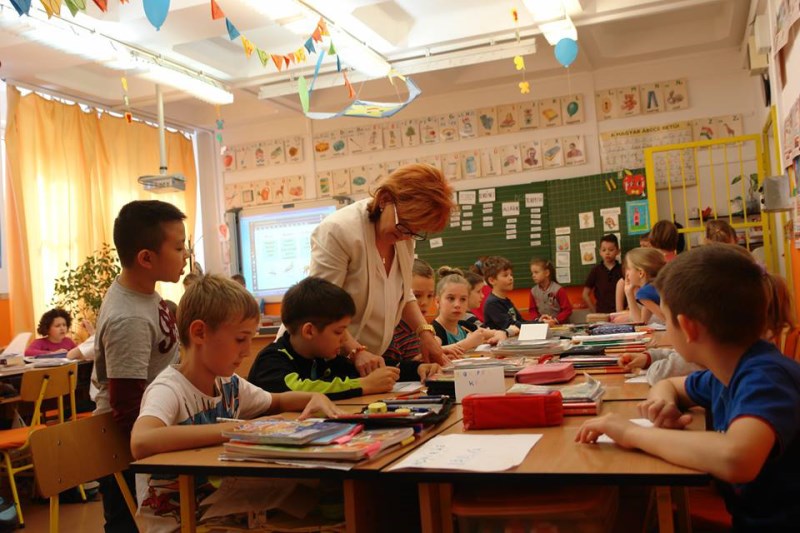 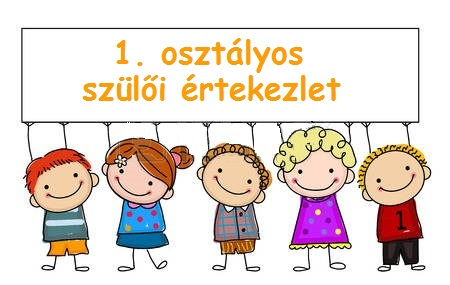 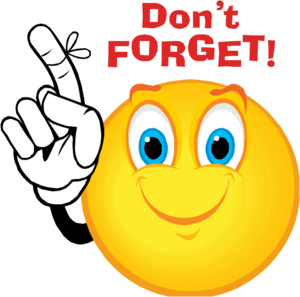 Január
Az iskolánk iránt érdeklődő szülőknek a beiskolázásért felelős alsós igazgatóhelyettes szülői értekezletet tart. (Pontos időpont a honlapon lesz.)

Részt vesznek a leendő elsős tanító nénik is. Bemutatjuk az iskolát, az induló osztályok profilját, a délelőtti tanulás rendjét, a délutáni szabadidős tevékenységek lehetőségeit, a napirendet. (bejárás, tájékoztatás)
Folytatódik az ovis program és a Szülők Akadémiája
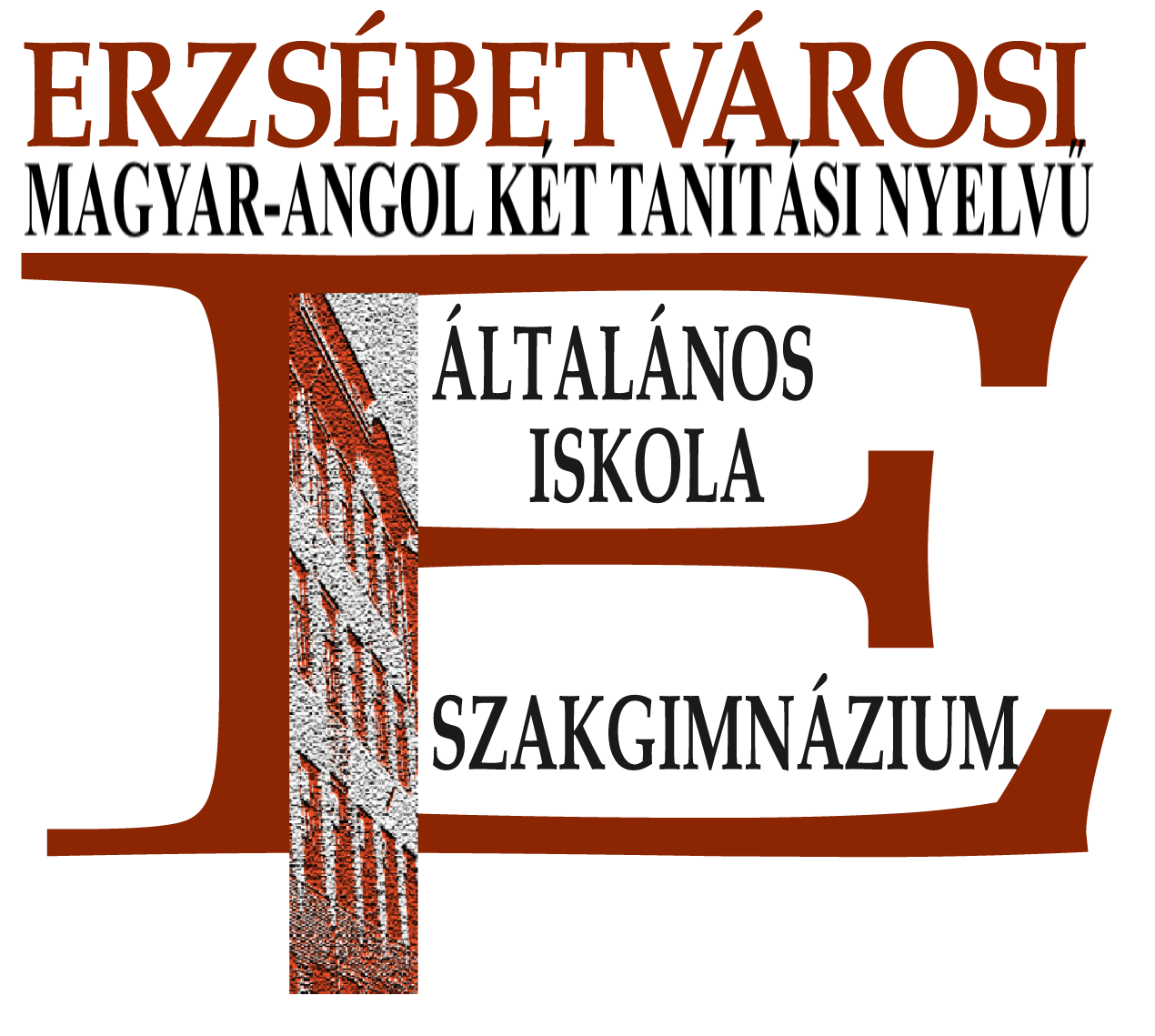 Első személyes találkozásunkat 2021. november 9-én, kedden tartjuk a KERTÉSZ u.30-ban.
Honlap, Facebook…
TÁJÉKOZÓDÁS,INFORMÁCIÓK
Honlapunk:
https://www.erzsebetvarosiiskola.hu/

Facebook:  
Erzsébetvárosi Magyar-Angol Két Tanítási Nyelvű Ált.Isk és Szakgimn.- K30